Fiskeriforvaltning
Av Erling J. Johansen
For Kommunestyret i Skjervøy
11. mai 2016
Temaer
Trender i fiskerinæringen generelt og Skjervøy kommune spesielt
Rekruteringskvote
Ungdomsfiske
Enkelte regioner handler flere fartøy og kvoter enn andre
hva skal til for å få flere fiskere i Skjervøy.
Region Nord(geografisk)
Region Nord(organisatorisk)
Fiskeridirektoratets samfunnsoppdrag
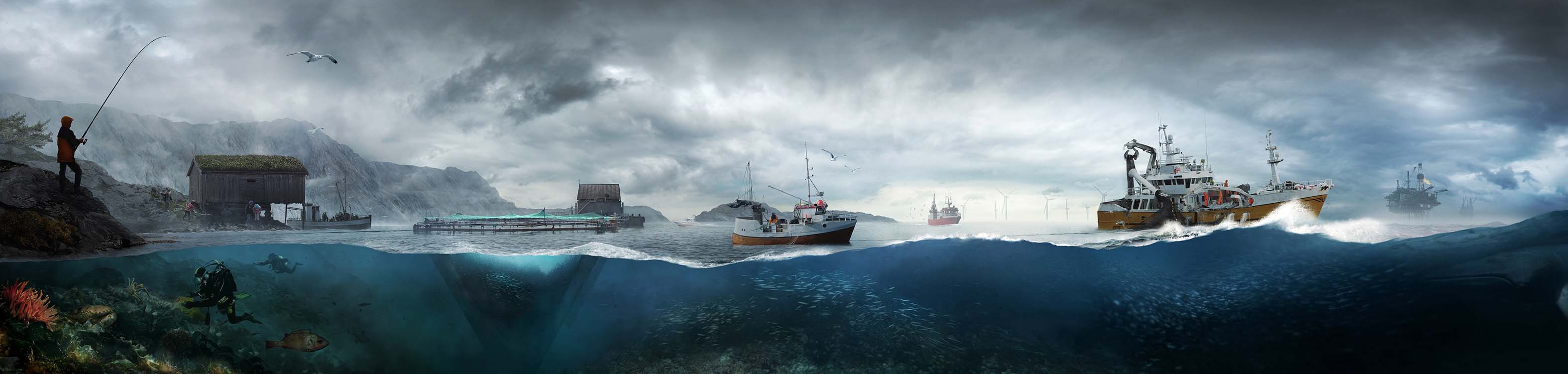 Fiskeridirektoratet skal fremme lønnsom og verdiskapende næringsaktivitet gjennom bærekraftig og brukerrettet forvaltning av marine ressurser og marint miljø.
Slik løser vi oppdraget
Henter, bruker og formidler kunnskap og data
Utvikler regelverk og forvaltningsverktøy
Iverksetter reguleringer og veileder om rettigheter og plikter
Behandler saker og utfører tilsyn og kontroll
Deltar og gir råd og innspill i prosesser og debatter
Følger samfunnsutviklingen og ser nye muligheter
Evaluerer og forbedrer
Utvikling i antall fartøy 1990 – 2015*
* Foreløpige tall
Den norske fiskeflåten 2015*Antall fartøy
Totalt 5 891 fartøy
* Foreløpige tall
Den norske fiskeflåten 2015* Andel av fangstverdi
* Foreløpige tall
Største norske fiskerier  Kvantum 2015*
2,3 mill tonn fangst i Norge i 2015
* Foreløpige tall
Fiskeridirektoratet
kunngjøring og iverksettelse
Det norske systemet for kvotefordeling
Norsk kvote
Fiskeridirektørens
reguleringsforslag
Åpent høringsmøte
Nærings- og fiskeridepartementet
Kvotefordeling torsk etter «trålstigen»
[Speaker Notes: Dette er trålstigen! Trål 33% (131 tusen tonn , hvorav 750 tonn til seitrålerne) og konvensjonell 67% (265 tusen tonn)]
Finnmarksmodellen
Består av kystfartøy i lukket gruppe, fordelt på fire reguleringsgrupper 	etter hjemmelslengder:
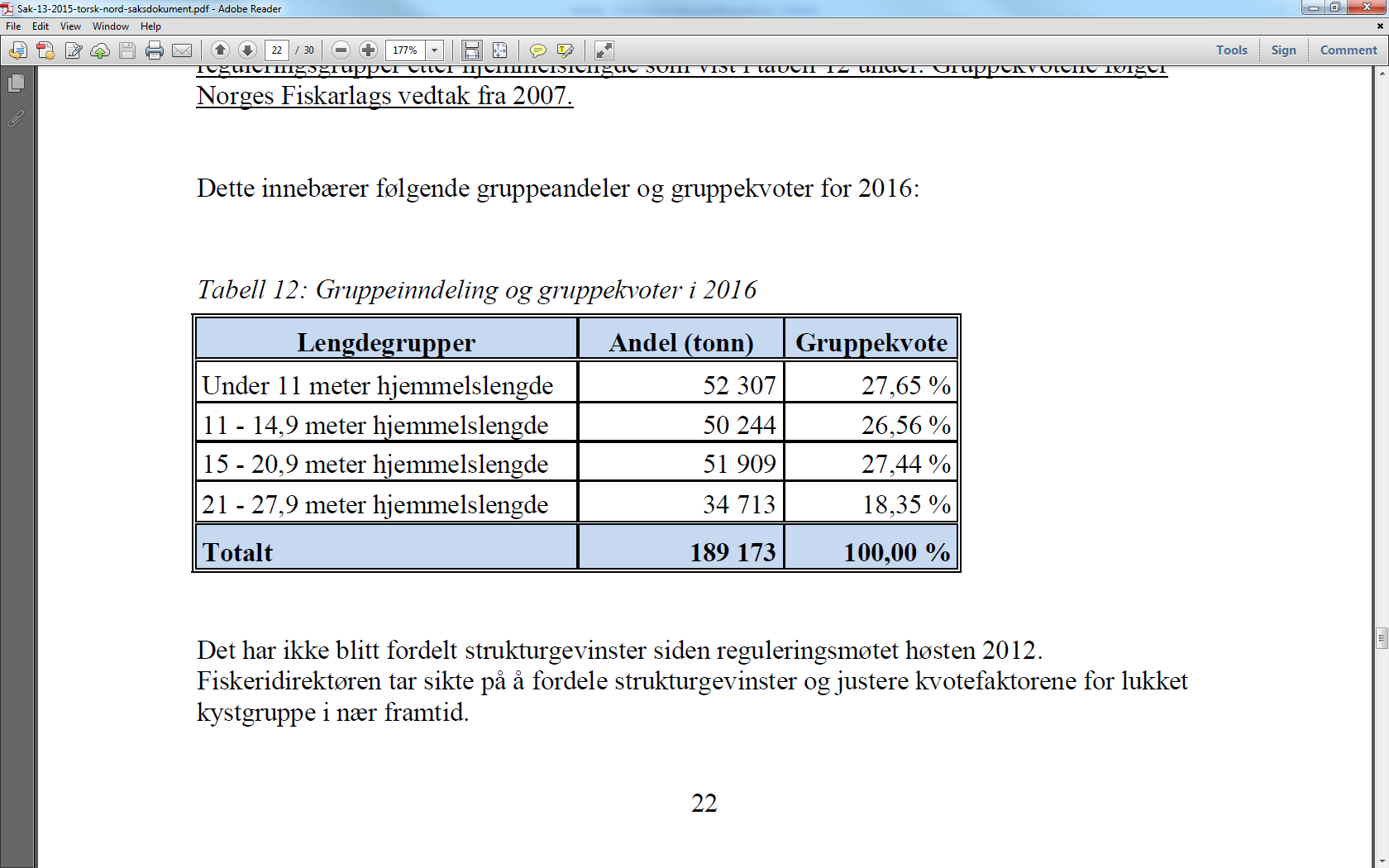 Hjemmelslengde u/11 m
[Speaker Notes: Verdiene for kvotefaktorene fremkommer av reguleringsforskriften]
Hjemmelslengde o/11 m
[Speaker Notes: Verdiene for kvotefaktorene fremkommer av reguleringsforskriften]
Åpen gruppe
Strukturkvoteordningen for kystflåten
Innført i 2003 (med virkning fra 2004)
endret i 2007 og 2013
åpner for at et fartøy kan tildeles kvote i tillegg til grunnkvoten
forutsetter at ett fartøy tas ut av fiske og kondemneres, og 
deltakeradgangene oppgis
gjør det mulig for fartøyeier å fiske mer enn en kvote med fartøyet
strukturkvotene tildeles for ett år av gangen, og inntil 20 år (se illustrasjon)
20 prosent avkortning i kvoten (se illustrasjon)
[Speaker Notes: Gjelder også for SUK-erne.]
Skisse strukturering
Skisse avkortning
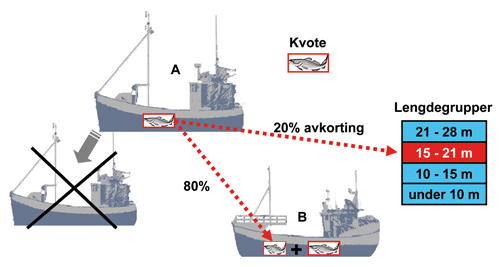 Begrensninger
Fartøy med hjemmelslengde for kvotetildeling mellom 11 og 14,99 meter 

kan ikke tildeles større kvote enn 2 ganger fartøyets egen kvote, inkludert fartøyets egen kvote.	(«2+2»)

Dersom fartøyet bare tildeles strukturkvote enten i torskesektoren eller i pelagisk sektor, gjelder likevel et kvotetak på 3 ganger fartøyets egen kvote i hvert enkelt fiskeri i sektoren, inkludert fartøyets egen kvote.	(«3+1»)
Begrensninger
Fartøy med hjemmelslengde mellom 15 og 27,99 meter
 
kan ikke tildeles større kvote enn 3 ganger fartøyets egen kvote, inkludert fartøyets egen kvote.	(«3+3»)

kan likevel tildeles kvote inntil 4 ganger fartøyets egen kvote, inkludert fartøyets egen kvote, i enten torskesektoren eller pelagisk sektor dersom fartøyet ikke tildeles mer enn 2 ganger fartøyets egen kvote inkludert fartøyets egen kvote i den andre sektoren.	(«4+2»)
[Speaker Notes: 3+3 eller 4+2]
«Skjervøy før og nå»-fiskere blad-B
«Skjervøy før og nå»-fiskere blad-A
«Skjervøy før og nå»-fartøy
«Skjervøy før og nå»-Nybygget «Ragnhild»
[Speaker Notes: Foto Framtid i Nord]
«Skjervøy før og nå»-deltakeradganger
«Skjervøy før og nå»-strukturkvoter
«Hvordan bli fisker»
Opptak i fiskermanntallet
Blad A – deltidsfiskere
Blad B – heltidsfiskere

Erverv av fartøy
Fartøyet må ha (tilstrekkelig) driftsgrunnlag
Åpen eller lukket gruppe
Lukket gruppe (deltakeradganger)
Særregler for torsk, hyse og sei:
Kjøper og selger må være må manntallsført i samme fylke 
Særregler for det enkelte fiskeri
[Speaker Notes: Nordtroms er brukt som korridor.]
Rekrutteringskvoter
[Speaker Notes: Foto Helge Guttormsen]
Rekrutteringskvoter
Etablert i 2009
Tildelt 80 deltakeradganger – i hovedsak i fiske etter torsk, hyse og sei
Øvre aldersgrense er 30 år
Må eie eget fartøy
Søkere med utdanning og fartstid prioriteres
Av 41 søkere for 2016 oppfylte 21 inngangskriteriene – 10 fikk tildelt
Lyses ut på høsten
Ungdomsfiske
Påmeldingsordning
Ungdom fra 12 – 25 år
Pågår i perioden 20.juni – 12.august
Redskapsbegrensinger
Omsetningsgrense på kroner 50 000
Kan foregå i regi av en kommune
Hvorfor er noen miljø mer aktive enn andre
Kultur/tradisjon
Ildsjeler
Investorer
Medeiere
Flerbåts-rederier
Klynger
Fiskerifond
Maritim klynge
Vi er å treffe på www.fiskeridir.no og i Kystens Hus
[Speaker Notes: Takker for oppmerksomheten!]
Ha et fortsatt fint kommunestyremøte – takk for meg!